ПЕДЧАС ПО ВНЕДРЕНИЮ ФОП ДО «Воспитание духовно-нравственной культуры у дошкольников  в условиях ФОП и ФГОС  дошкольного образования»
ЗАДАЧИ ДУХОВНО-НРАВСТВЕННОГО  ВОСПИТАНИЯ ДЕТЕЙ  ДОШКОЛЬНОГО  ВОЗРАСТА В РАЗРЕЗЕ ФЕДЕРАЛЬНОЙ ОБРАЗОВАТЕЛЬНОЙ ПРОГРАММЫ ДОШКОЛЬНОГО ОБРАЗОВАНИЯ
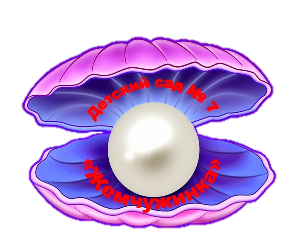 Константиненко Ольга Сергеевна, 
старший воспитатель 
высшей квалификационной категории 
МБДОУ детский сад №7 «Жемчужинка»
Традиционные ценности - это нравственные ориентиры, формирующие мировоззрение граждан России, передаваемые от поколения к поколению, лежащие в основе общероссийской гражданской идентичности и единого культурного пространства страны, укрепляющие гражданское единство, нашедшие свое уникальное, самобытное проявление в духовном, историческом и культурном развитии многонационального народа России.
Традиционные ценности:
жизнь 
достоинство 
права и свободы человека 
патриотизм, гражданственность 
служение Отечеству и ответственность за его судьбу 
высокие нравственные идеалы 
крепкая семья, созидательный труд 
приоритет духовного над материальным 
гуманизм 
милосердие, справедливость 
коллективизм, взаимопомощь и взаимоуважение, историческая память и преемственность поколений, единство народов России.
Функции дошкольного уровня образования
обучение и воспитание ребенка дошкольного возраста как гражданина Российской Федерации, формирование основ его гражданской и культурной идентичности на соответствующем его возрасту содержании доступными средствами; 

создание единого ядра содержания ДО, ориентирован-ного на приобщение детей к духовно-нравственным и социокультурным ценностям российского народа, воспитание растущего поколения как знающего и любящего историю и культуру своей семьи, большой и малой Родины;

создание единого федерального образовательного пространства воспитания и развития детей от рождения до поступления в общеобразовательную организацию, обеспечивающего ребенку и его родителям (законным представителям) равные, качественные условия ДО вне зависимости от места и региона проживания.
Цель ФОП ДО
разностороннее развитие ребенка  в период дошкольного детства        с учетом возрастных и индивидуальных особенностей     на основе духовно-нравственных ценностей российского народа, исторических и национально-культурных традиций.
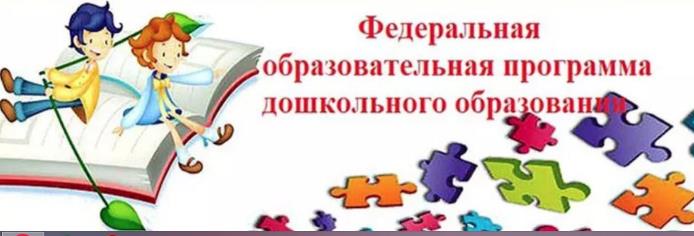 Каково место Программы воспитания в структуре и содержании Федеральной программы?
Программа воспитания является обязательной структурной частью Федеральной программы и определяет содержание воспитательной деятельности, направленной на развитие личности, создание условий для социализации детей дошкольного возраста на основе социокультурных и духовно-нравственных ценностей, принятых в российском обществе.
Направления воспитания
Образовательные области
Как строится федеральный календарный план воспитательной работы ДОО?